Workplace Safety and Health Initiatives in Indiana
Diane Hountz, DNP, MS, RN, CNE
Director of Strategic Programs and Engagement
Theme #4:  Changing the Narrative
[Speaker Notes: Now let’s talk about ideas for how we might overcome those obstacles or barriers to health and resilience. 
First let’s talk about what you feel is working well today. What are some of the bright spots and how can we amplify them? What are some of the things you do or see that make you feel healthier and more resilient?
Probes: celebration, breath work, grieving support, reinforcement of values/why, joy, reconnecting to purpose, etc.
What else would you like to see to improve health and resiliency?  Don’t feel constrained by reality for this. Pretend you had a magic wand. What is one idea, big or little, that would impact things for you or your colleagues in this are?]
Workplace Safety and Health Initiatives in Indiana
Indiana Hospital Association
Safe and Sound Program- Violence prevention program
Increase public understanding of the problem of workplace safety and violence.
​Improve data collection and analysis of workplace safety perceptions and events to assess and mitigate risk.
Gain legislative traction to support health care worker safety.
Provide training opportunities for hospital staff.  
Build a culture of nonviolence within the health care workplace. ​​


Workplace Safety & Health (ihaconnect.org)
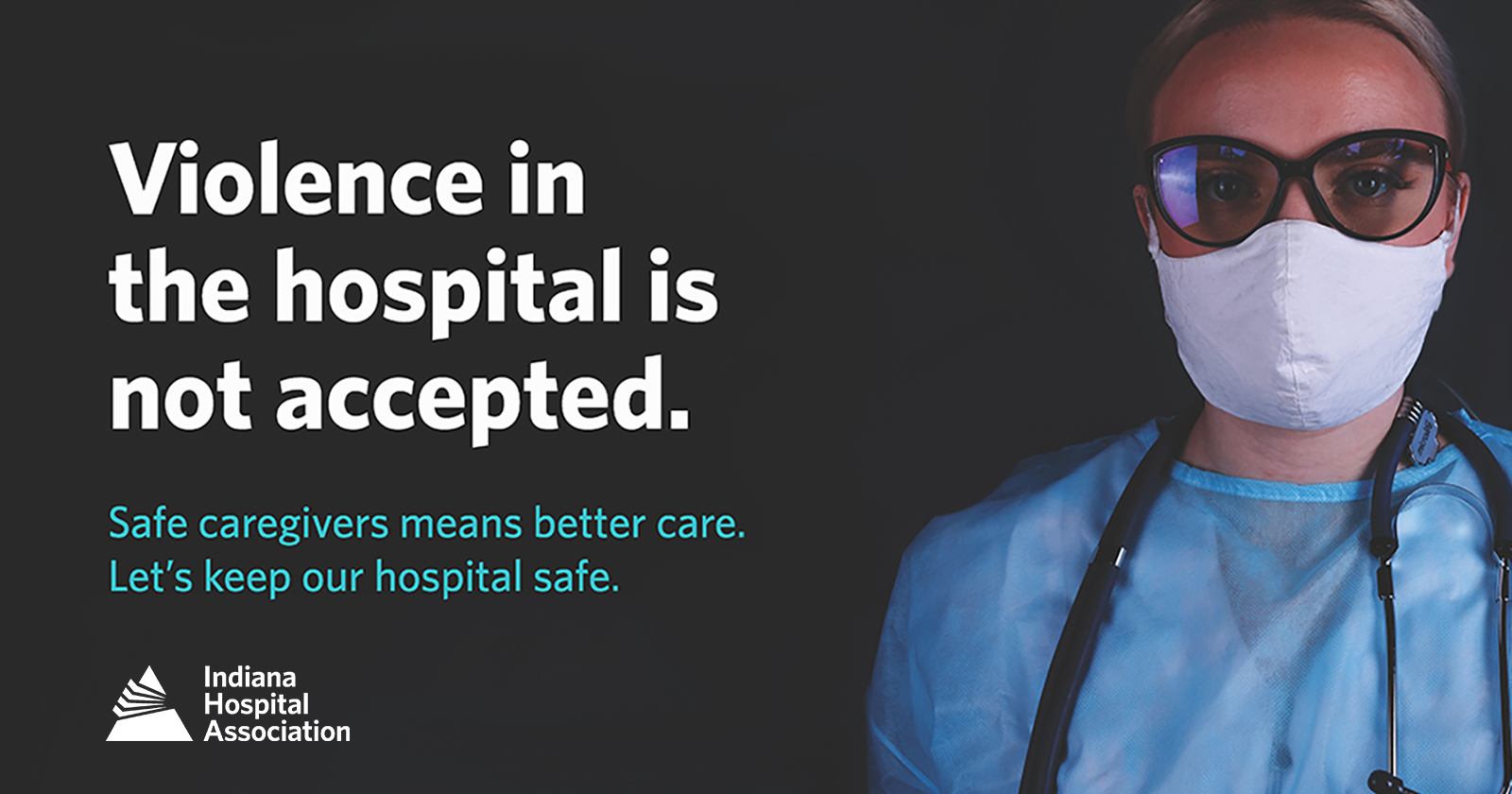 Workplace Safety and Health Initiatives in Indiana
Eskenazi Health
Study of incident reports
Workplace Violence Committee
Centrak Badge-ID badge with alert and location
Increased use of security cameras
Psych rapid response to acute care areas
Panic buttons added
Training for situational awareness, implicit bias, and de-escalation 
Increase in awareness and reporting of aggressive verbal abuse behavior
All physical assaults discussed at daily safety rounds
Increased signage and metal detectors
Welcome to the 2022 Indiana Nursing Summit Virtual Podium Presentations - Indiana Center for Nursing (ic4n.org)
NEW LAW PROTECTING HEALTH CARE WORKERS TAKES EFFECT IN INDIANA
House Bill 1021
Includes all staff members of an emergency department of a hospital within the definition of “public safety official” so that all staff members of an emergency department, including aides, environmental staff, support staff, and technicians, are afforded the enhanced penalties for battery.